The SQL NULL
IS6030
Matt Risley
NULL Overview
Every programming language has a method to treat missing and/or unknown values.
In SAS, a missing value for a numeric data is indicated with a period. 
R has values of: NA, NULL, and NaN, among others.
For many applications, the distinction between missing or unknown is usually not important.
In SQL, missing data values and unknown data values are qualitatively distinct.
NULL represents an unknown value.
The value can be unknown for two primary reasons:
It’s missing, in which case it will always be NULL.
It has yet to be recorded, in which case the NULL value may be updated.
The SQL NULL
NULL for one or more missing values.
Recall the Person.Person table in AdventureWorks.
The field Title has values of ‘Mr.’, ‘Ms.’, etc.
NULL values probably indicate that Title was an optional field when entering the information.
A NULL will likely always be a NULL in this case.
NULL for values that have yet to be populated.
Imagine a database of customer accounts.
A field that records the date when the account is closed may be NULL if the account is still active.
A date value would populate when the account closes.
Many values in SQL tables are updated through time.
This is why there is a ModifiedDate field in the AdventureWorks tables.
Logic Systems
Boolean: two-value logic.
Evaluation of a logic statement can only return two values: TRUE or FALSE.
FALSE is always returned if the value is not TRUE.
Excel: Is the value in cell A1 less than 5?
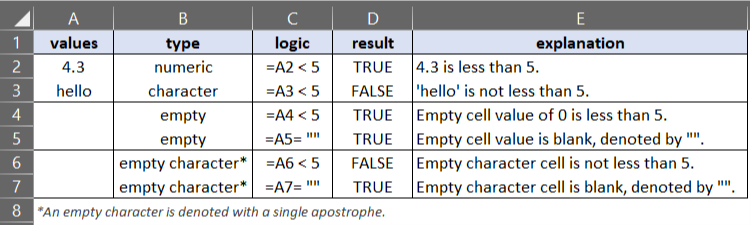 Logic Systems
Three-part (tripartite) or three-value logic.
Evaluation of a logic statement can return three values: TRUE, FALSE, or UNKNOWN (NULL).
NULL values cannot evaluate to TRUE or FALSE.
SQL: Is the value in a given field less than 5?
SQL’s Three-Valued Logic
SQL’s three-valued logic can cause logic errors and is frustrating for many users.
Sometimes goes unnoticed (and can result in incorrect analysis/conclusions).
Sometimes can result in long debugging sessions.
Why?
Western logic relies on binary systems.
It’s either true or it’s not.
Most positive logic statements return as expected.
We want records with a value for the FirstName of ‘Mark’.
We wouldn’t consider NULL values as possible ‘Mark’ values within the data.
Most negative logic statements cause issues when there are NULL values.
Sometimes we don’t realize there are NULL values.
Sometimes we forget there are NULL values.
Most of the time we consider NULL values to be relevant when we evaluate “is not true”. SQL does not return NULL values when evaluating non-equivalence.
Working with the NULL
When using negative logic, you include OR IS NULL if you want NULL values to be considered in the logic.
IS NULL will evaluate TRUE when the value is NULL.
= NULL is incorrect!
IS NOT NULL will evaluate TRUE when the value is not NULL.
<> NULL is incorrect!
isnull() will replace null values with a value you specify.
May want to treat NULL values as zeroes, for example.
nullif() returns the value NULL if two expressions evaluate to the same value.
VERY useful when there are possible divide by zero errors.
A Cautionary Tale
I inherited code, and it was run for years.
We leased vehicles from a certain manufacturer during two separate periods.
During one of these periods, the leases had certain features that were not typical of a lease. Therefore, they should be excluded from analyses.
Exclude when vehicle make is “Gorilla” and the value for field_1 is greater than zero.
Exclusion is expressed as a negative statement:
NOT (make='Gorilla' and field_1 > 0)
The issue: field_1 has NULL values.
Would only include records where (make='Gorilla' and field_1 <= 0)
Excludes records where (make='Gorilla' and field_1 is null)
In other words, excludes leases from the manufacturer for the other period when the leases were typical. They should be included in the analysis.
The fix: 
(NOT (make='Gorilla' and field_1 > 0) OR (make='Gorilla' and field_1 is null))